ATReference
Customizing Open Source Software 
for the Archival Community
Marisa Hudspeth
Lead Archivist, Digital Program
Rockefeller Archive Center


SAA, August 2011
ATReference Development Team
Marisa Hudspeth, Project ManagerRockefeller Archive Center
Rebecca Robbins, Project and Documentation CoordinatorRockefeller Archive Center
Lee Mandell, Lead Programmer
Nathan Stevens, Programmer
Brian Stevens, Reports Designer & Testing CoordinatorWest Connecticut State University 
Laura Montgomery, Interface and Usability TesterRockefeller Archive Center
Sibyl Schaefer, Usability ConsultantRockefeller Archive Center
ATReference Genesis
To replace Re:discovery  functionality for managing patron registration and duplication services 
To consolidate similar/duplicate patron information captured, stored, and managed in multiple paper and electronic systems
To improve the efficiency, quality, and security of our researcher services by streamlining and automating data capture and manipulations for all aspects of our researcher services
To opt for open-source development instead of a proprietary solution in order to make a contribution to the archival community
Priority Breakdown
Priority 1: Patron Registration
Priority 2: Duplication Services
Priority 3: Retrievals, Bar-coding, and Use Tracking
Priority 4: Reference Requests and Reading Room Scheduling
Priority 5: Web Interface and Personalized User Accounts
Priority 1: Patron Registration
Expand AT Names Module to accommodate researcher registration information
Track research visits
Track funding awarded to researchers by the archive center
Track publications of researchers
Track completion of necessary researcher paperwork
Provide ability to search and manipulate data for statistics and reports
Priority 2: Duplication Services
Manage all types of duplication requests, including submitting request, distributing request to appropriate staff, and tracking paperwork
Create standardized invoices in PDF to be emailed or printed
Store fee schedules, flat shipping rates for domestic and international, automatically calculate cost estimates, and create invoices
Track duplication service requests, including copy counts per calendar year
Provide ability to search and manipulate data for statistics and reports
Priority 3: Retrievals, Bar-coding, and Use Tracking
Track use of materials by patrons
Provide ability to search and manipulate use data for statistics and reports
Automate “charge-out” procedure using bar-coding
Add barcode functionality to Accession records and folder and item levels of Resource records
Provide ability to electronically submit retrieval requests at the box, folder, and/or item level based on electronic and print finding aids
Priority 4: Reference Requests and Reading Room Scheduling
Electronically distribute reference requests to staff
Allow staff to respond to reference requests from within the AT
Store history of requests, staff assignments, and responses
For archives that require appointments in advance and/or limit the number of researchers per day, manage scheduling of research appointments, including flexibility to deal with special openings and closings due to holidays, weather, etc.
Priority 5: Web Interface and Personalized User Accounts
Enable a patron to create a personal user account to:
update their contact information at any time
submit reference requests via a web form
schedule and cancel reference appointments
specify transportation method and reserve seats on shuttle service
be notified of inclement weather closures and delayed openings (RSS feeds)
sign up for waiting lists on full days and automatic notification
sign up to receive email newsletters and announcements
directly submit retrieval requests online at the box, folder, and/or item level
view status and history of requests (retrievals, duplication, reference)
view an online orientation video and agree to terms
exchange electronic files with staff 
use e-commerce features to pay for services
electronically sign  and submit paperwork online
optionally share research topic and connect with other researchers
Target Timeline
Priority 1 – Released May 2011
Priority 2 – December 2011
Priority 3 – July 2012
Priority 4 & 5 – To be determined

For more information, Please visit our Github site:
https://github.com/RockefellerArchiveCenter/ATReference/wiki

Send questions and comments  to:
mhudspeth@rockarch.org
Sneak Preview
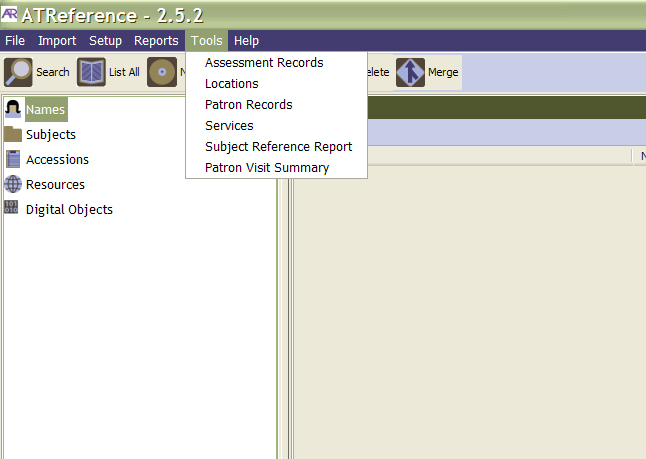 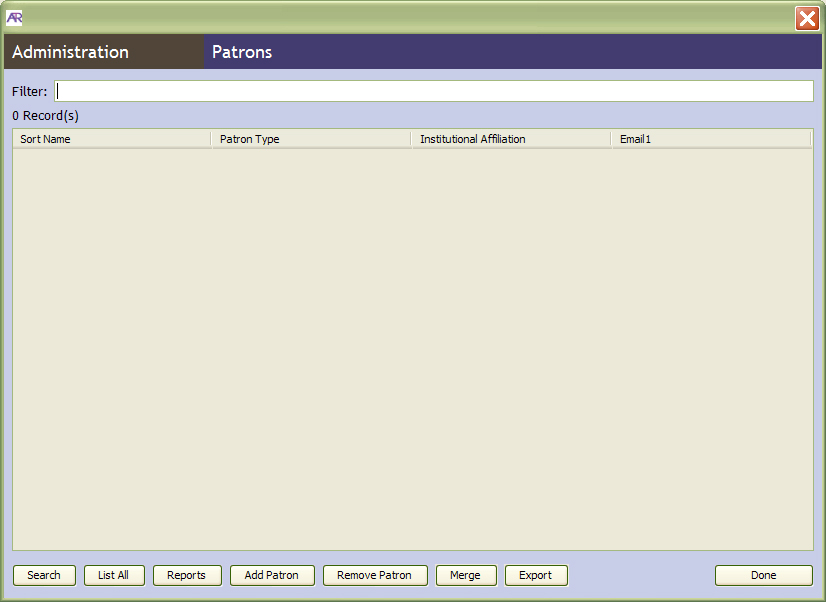 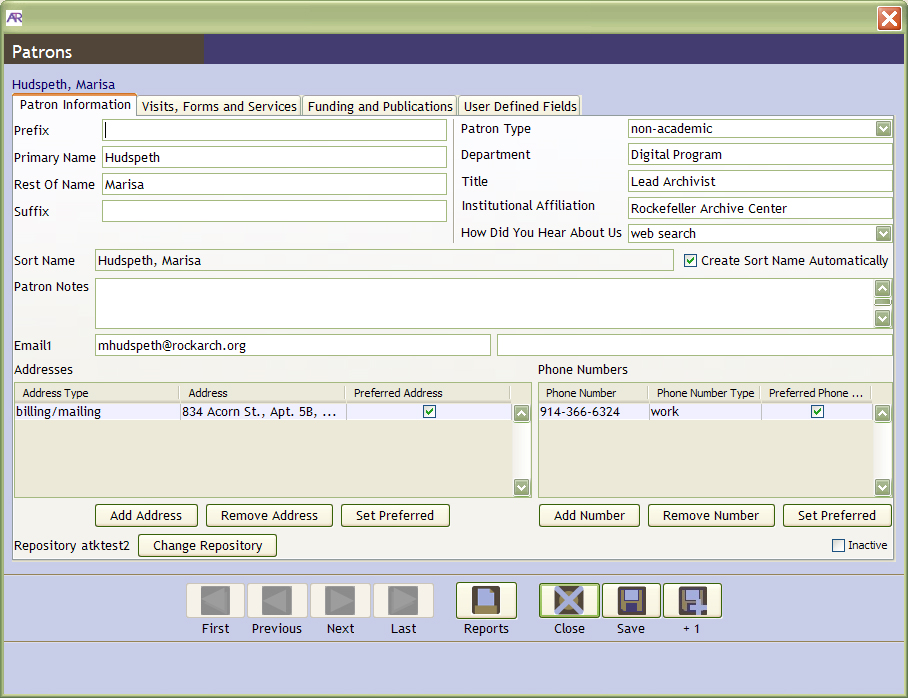 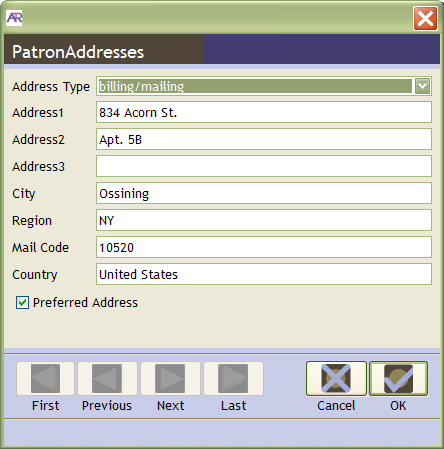 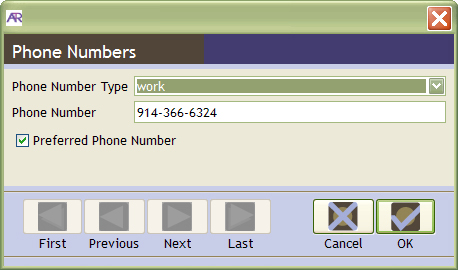 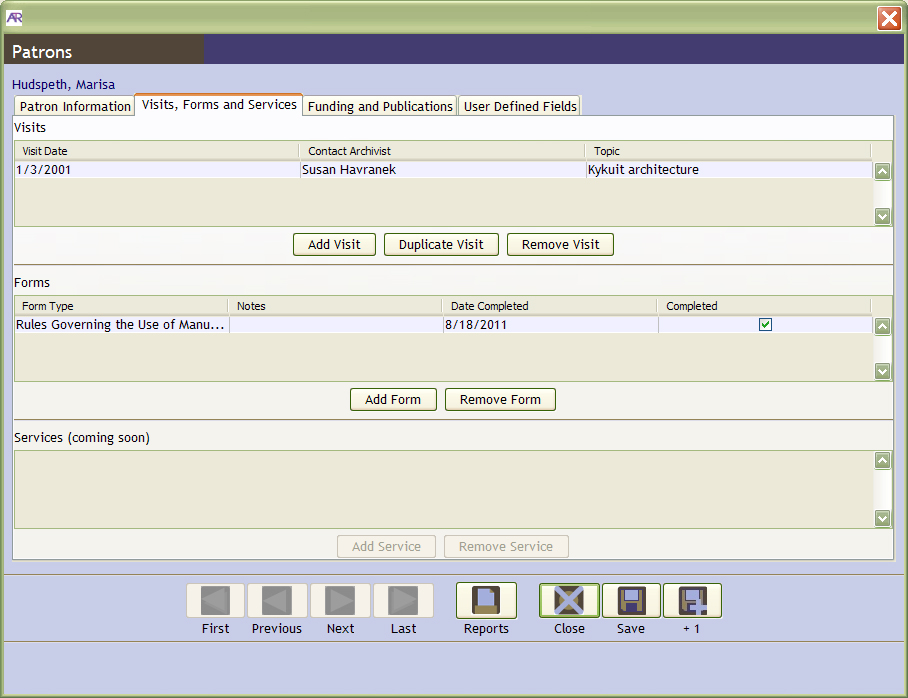 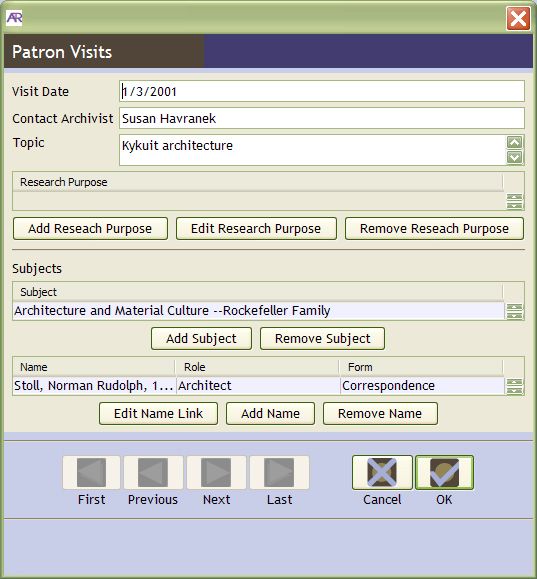 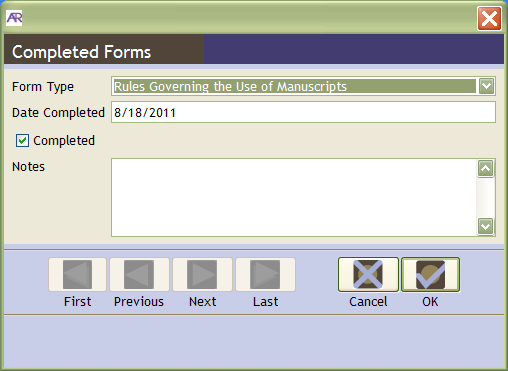 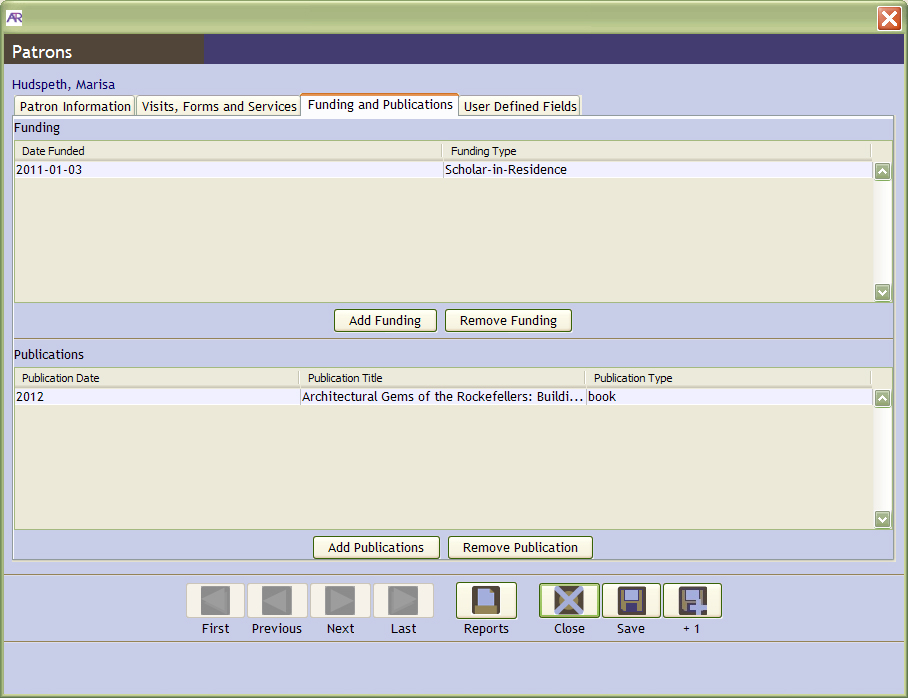 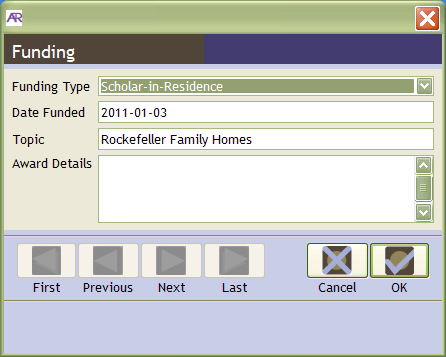 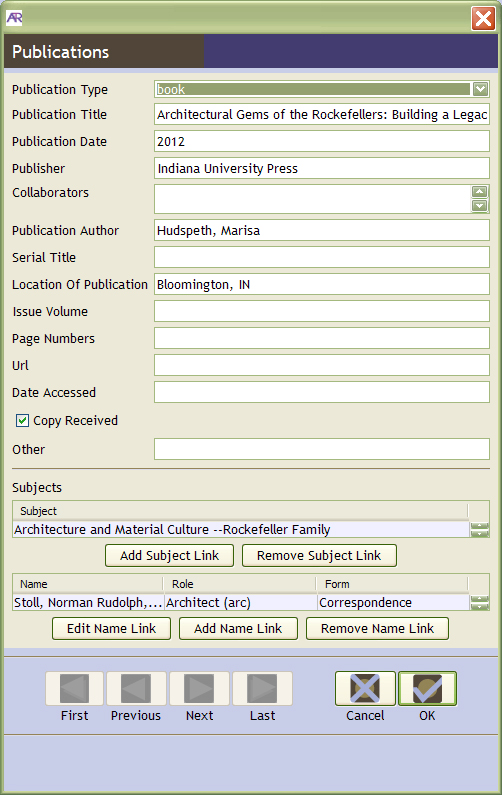 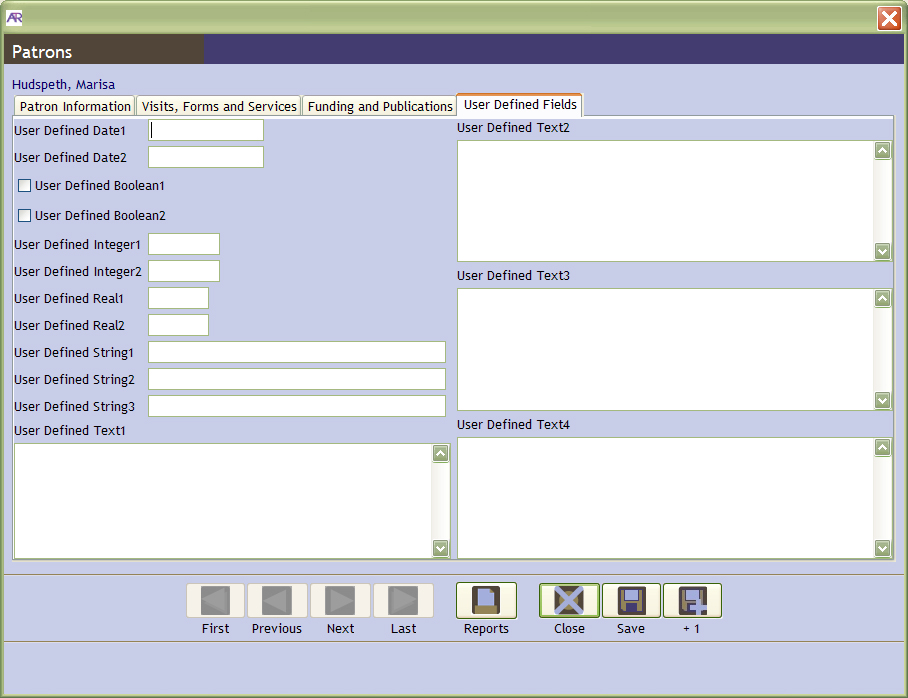 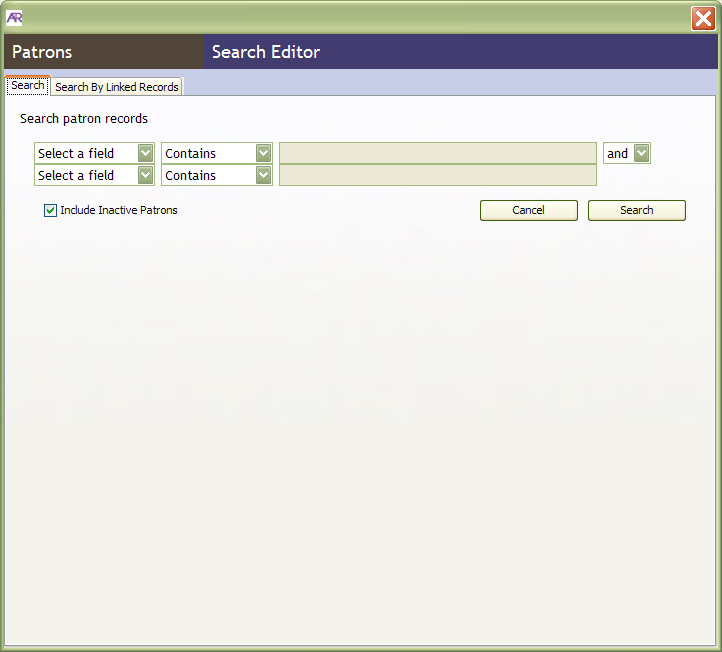 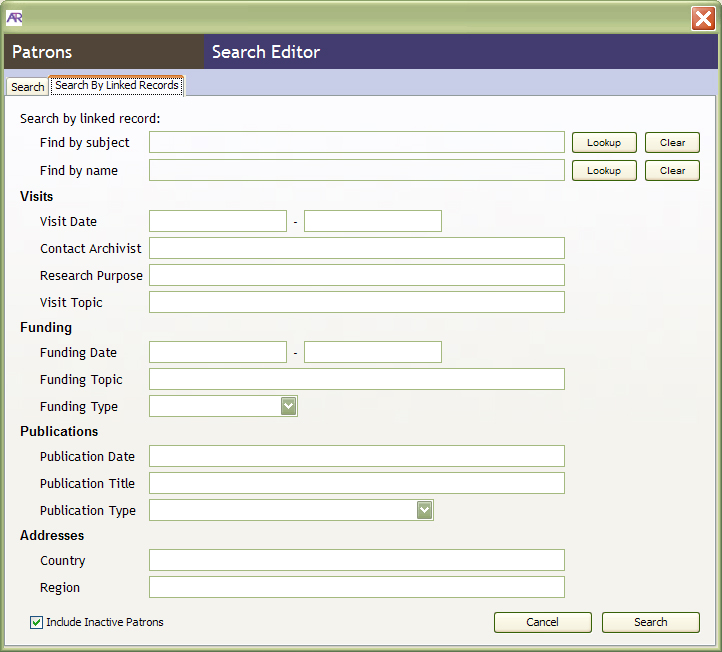 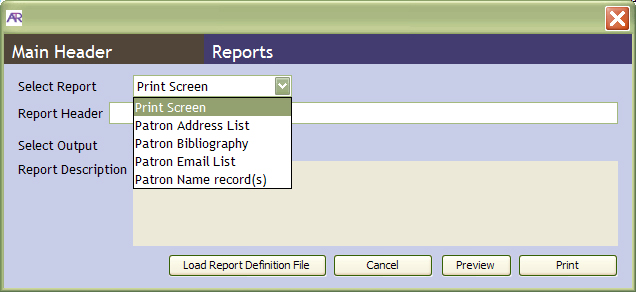 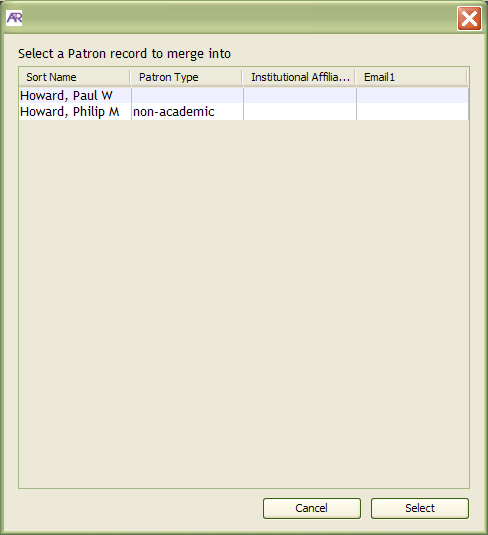 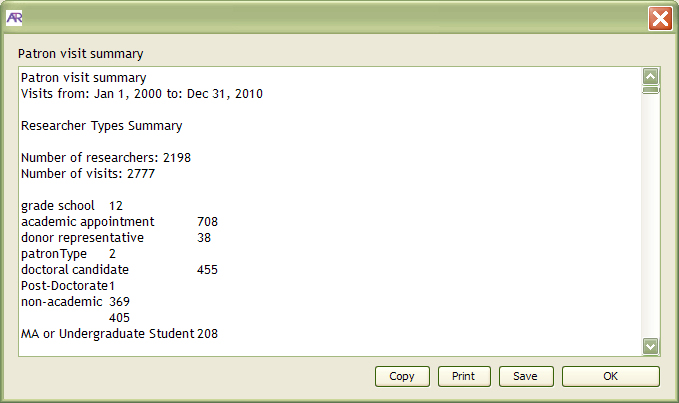 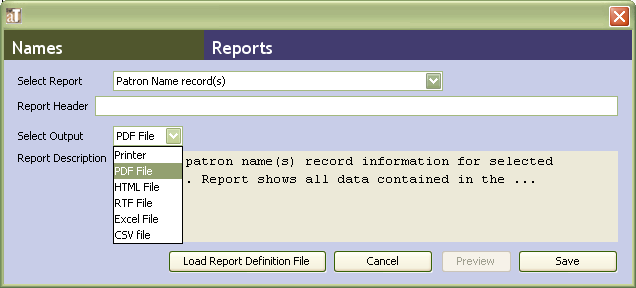 For more information, Please visit our Github site:
https://github.com/RockefellerArchiveCenter/ATReference/wiki

Send questions and comments  to:
mhudspeth@rockarch.org